Experiencing art
David efird
Arthur the art critic
Imagine an art critic named ‘Arthur’. He’s extremely productive. He writes reviews of art shows held all across the world, sometimes several in one week. The reviews are highly influential, and well-regarded by the best in the business. One day, a reader asks Arthur how he’s able to write so many reviews, particularly of shows held in distant parts of the world, all in such a short space of time. He says, ‘I have reliable informants who go to the shows and report what they see to me by telephone, that is, they give me a physical description of the art works they’ve seen along with their aesthetic judgements of them, and then, based solely on these reports, I write about these works of art. Of course, I never see them myself.’ The reader comes to think of Arthur as a fraud.
The Acquaintance Principle
Richard Wollheim has referred to what he takes to be
a well-entrenched principle in aesthetics, which may be called the Acquaintance Principle, and which insists that judgements of aesthetic value, unlike judgements of moral knowledge, must be based on first-hand experience of their objects and are not, except within very narrow limits, transmissible from one person to another.
The Acquaintance Principle
Richard Wollheim has referred to what he takes to be
a well-entrenched principle in aesthetics, which may be called the Acquaintance Principle, and which insists that judgements of aesthetic value, unlike judgements of moral knowledge, must be based on first-hand experience of their objects and are not, except within very narrow limits, transmissible from one person to another. 
One way of interpreting Wollheim’s principle is the following:
 Aesthetic judgements of a work of art must be made, at least partly, on the basis of first-hand experience of that work of art (or a suitable surrogate of that work of art).
The ‘what-it’s-like-ness’ of experience
The ‘what-it’s-like-ness’ of experience
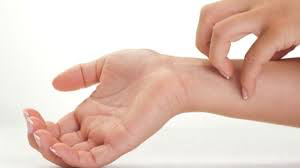 The ‘what-it’s-like-ness’ of experience
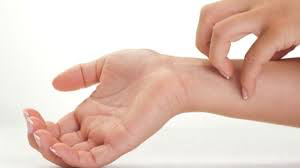 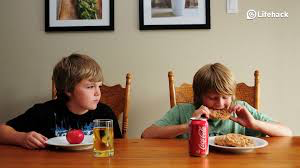 The ‘what-it’s-like-ness’ of experience
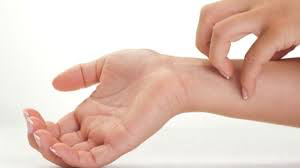 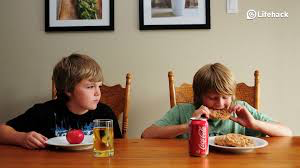 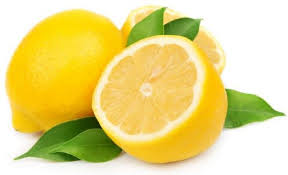 The ‘what-it’s-like-ness’ of experience
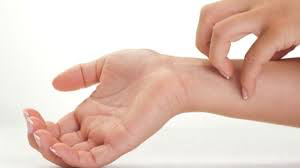 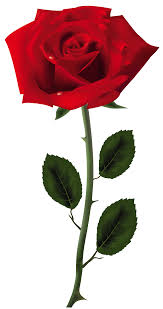 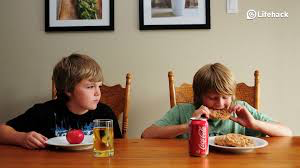 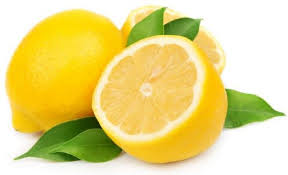 The ‘what-it’s-like-ness’ of experience
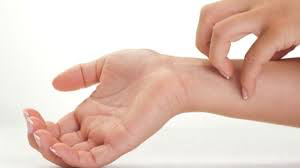 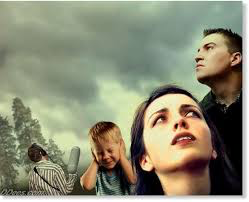 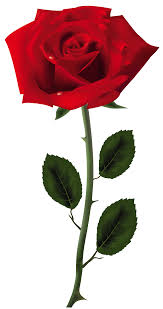 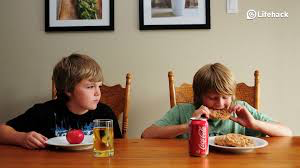 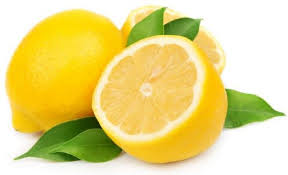 Mary,  the Colour Scientist
Mary is a brilliant scientist who is, for whatever reason, forced to investigate the world from a black and white room via a black and white television monitor. She specializes in the neurophysiology of vision and acquires, let us suppose, all the physical information there is to obtain about what goes on when we see ripe tomatoes, or the sky, and use terms like 'red', 'blue', and so on.
Conceptual art
Conceptual art is art where the idea expressed by the work is more important than the work itself.
Conceptual art
Conceptual art is art where the idea expressed by the work is more important than the work itself.

As Timothy Binkley writes, ‘The description [of the art work] tells you what the work of art is; you now know the piece without having seen it’, that is, ‘[w]e do not have to experience the work to fully grasp its import’.
One and Three Chairs by Joseph Kosuth (1965)
Wood folding chair, mounted photograph of a chair, and mounted photographic enlargement of the dictionary definition of "chair", Chair 32 3/8 x 14 7/8 x 20 7/8" (82 x 37.8 x 53 cm), photographic panel 36 x 24 1/8" (91.5 x 61.1 cm), text panel 24 x 30" (61 x 76.2 cm)
One and Three Chairs by Joseph Kosuth (1965)
Wood folding chair, mounted photograph of a chair, and mounted photographic enlargement of the dictionary definition of "chair", Chair 32 3/8 x 14 7/8 x 20 7/8" (82 x 37.8 x 53 cm), photographic panel 36 x 24 1/8" (91.5 x 61.1 cm), text panel 24 x 30" (61 x 76.2 cm)
An Oak tree by Michael craig-martin (1973)
Glass, water, shelf and printed text
An Oak tree by Michael craig-martin (1973)
Glass, water, shelf and printed text
An inconsistent quartet
All art works are proper subjects of aesthetic judgements.
An inconsistent quartet
All art works are proper subjects of aesthetic judgements. 
Aesthetic judgements of a work of art must be made, at least partly, on the basis of first-hand experience of that work of art (or a suitable surrogate of that work of art).
An inconsistent quartet
All art works are proper subjects of aesthetic judgements. 
Aesthetic judgements of a work of art must be made, at least partly, on the basis of first-hand experience of that work of art (or a suitable surrogate of that work of art).
Works of conceptual art are works of art.
An inconsistent quartet
All art works are proper subjects of aesthetic judgements. 
Aesthetic judgements of a work of art must be made, at least partly, on the basis of first-hand experience of that work of art (or a suitable surrogate of that work of art).
Works of conceptual art are works of art.
At least some works of conceptual art aren’t proper subjects of aesthetic judgements.